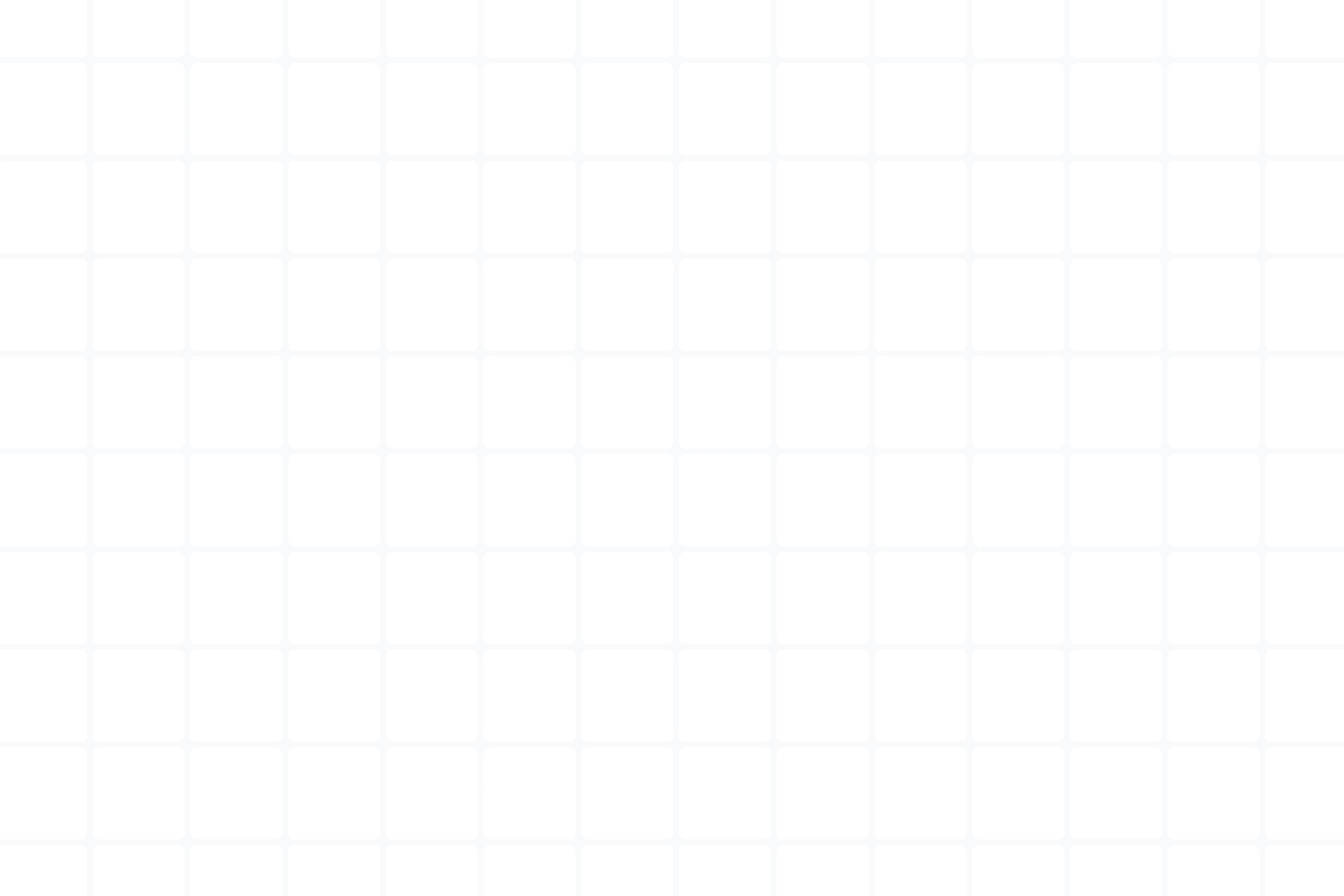 CHÀO MỪNG CÁC EM 
ĐẾN VỚI BUỔI HỌC 
NGÀY HÔM NAY!
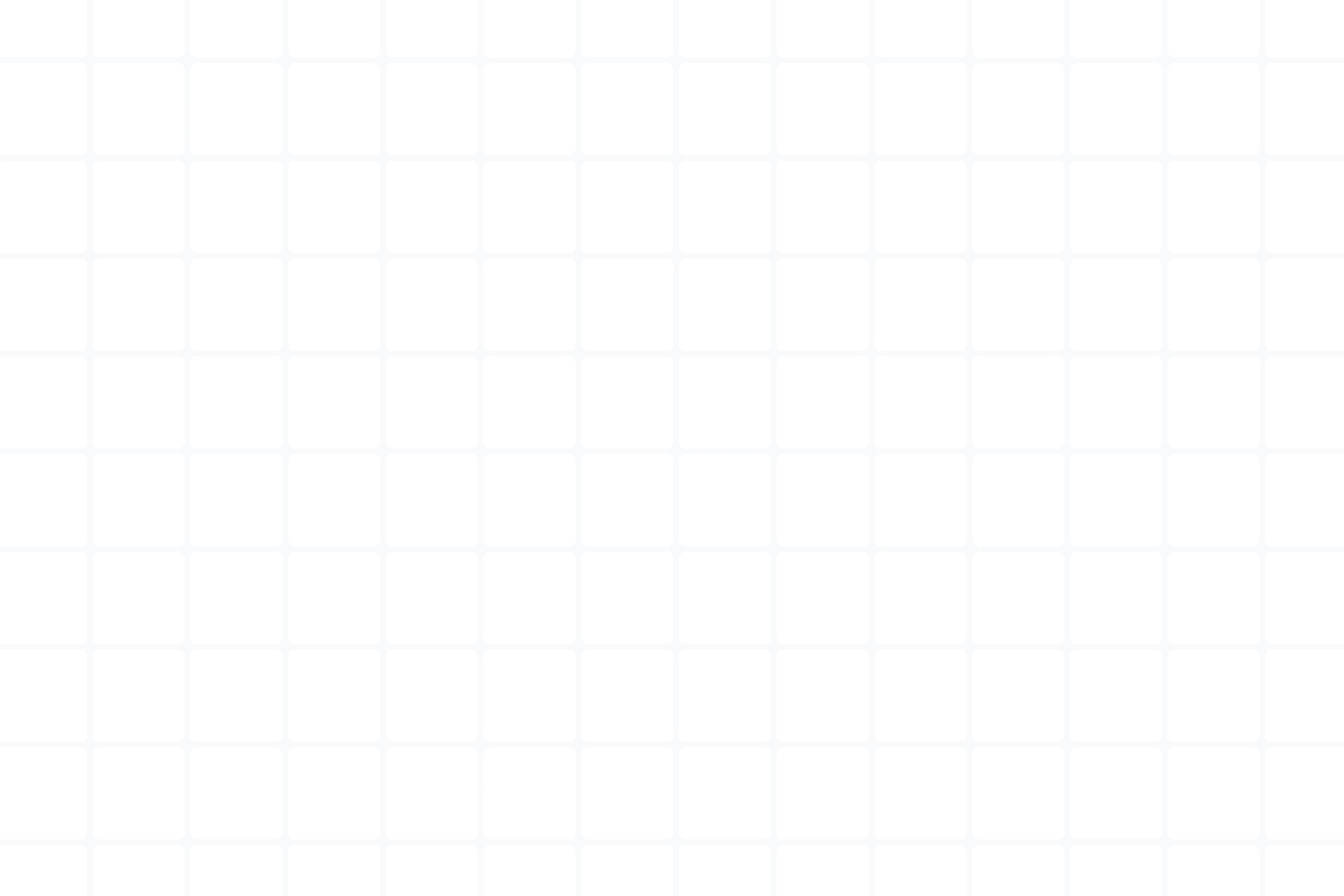 CHƯƠNG VI: TỈ LỆ THỨC VÀ ĐẠI LƯỢNG TỈ LỆ
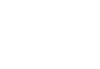 BÀI 23: ĐẠI LƯỢNG TỈ LỆ NGHỊCH
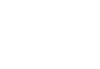 01
ĐẠI LƯỢNG TỈ LỆ NGHỊCH
NHẬN BIẾT ĐẠI LƯỢNG TỈ LỆ NGHỊCH
Một ô tô đi từ thành phố A đến thành phố B trên quãng đường 180 km. Gọi t (h) là thời gian để ô tô đi từ A đến B với vận tốc v (km/h).
Thay mỗi dấu "?" trong bảng sau bằng số thích hợp.
HĐ 1:
3
2,25
4,5
3,6
THẢO LUẬN NHÓM
Viết công thức tính thời gian t theo vận tốc tương ứng v.
HĐ 2:
Trong chuyển động với quãng đường không đổi như trên,
Em có nhận xét gì về ô tô đi khi vận tốc tăng?
Trên cùng một quãng đường, vận tốc tăng lên bao nhiêu lần thì thời gian tương ứng giảm đi bấy nhiêu lần.
KẾT LUẬN
Nếu đại lượng y liên hệ với đại lượng x theo công thức
(a là hằng số khác 0) thì ta nói y tỉ lệ nghịch với x theo hệ số tỉ lệ a.
CHÚ Ý
Nếu y tỉ lệ nghịch với x theo hệ số tỉ lệ a thì x cũng tỉ lệ nghịch với y theo hệ số tỉ lệ a và ta nói hai đại lượng x và y tỉ lệ nghịch với nhau:
NHẬN XÉT
Nếu hai đại lượng y và x tỉ lệ nghịch với nhau thì:
Tích hai giá trị tương ứng của chúng luôn không đổi (và bằng hệ số tỉ lệ):
hay
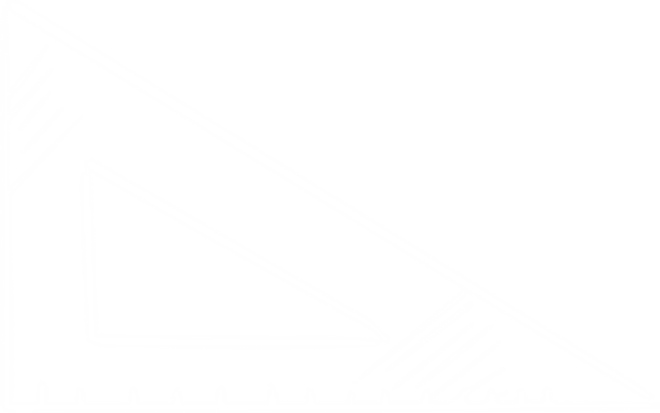 Ví dụ 3 (SGK – tr17)
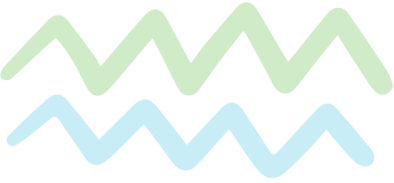 Hãy giải bài toán mở đầu:
Bốn người thợ cùng làm sẽ xây xong một bức tường trong 9 ngày. Hỏi 6 người thợ cùng làm sẽ xây xong bức tường đó trong bao nhiêu ngày (biết năng suất lao động của mỗi người thợ như nhau)?
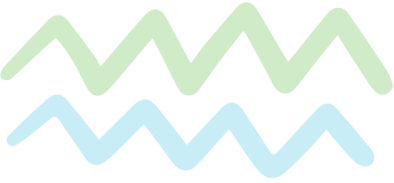 LUYỆN TẬP 2
Một nhà thầu ước tính rằng có thể hoàn thành một hợp đồng xây dựng trong 12 tháng với 280 công nhân. Nếu được yêu cầu phải hoàn thành hợp đồng trong 10 tháng thì nhà thầu đó phải thuê bao nhiêu công nhân (biết năng suất lao động của mỗi công nhân là như nhau)?
Em hãy xác định hai đại lượng tỉ lệ nghịch trong bài toán. 
Nếu gọi số công nhân cần thuê là x, ta cần chú ý điều kiện gì và từ đề ta suy ra được những biểu thức nào?
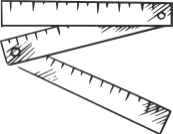 Giải
Vì số tiền mà người đó phải trả cho mỗi loại trứng là như nhau nên:
Theo tính chất của dãy tỉ số bằng nhau, ta có:
Vậy số trứng gà loại I, loại II, loại III lần lượt là 15 quả; 20 quả và 30 quả.
Bài 6.22: (SGK – tr.18)
Cho biết x và y là hai đại lượng tỉ lệ nghịch. Thay mỗi dấu “?" trong bảng sau bằng số thích hợp.
- 1
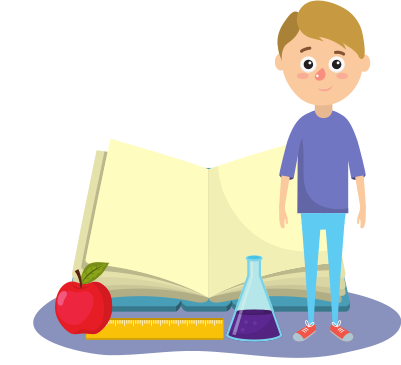 - 2,4
- 3
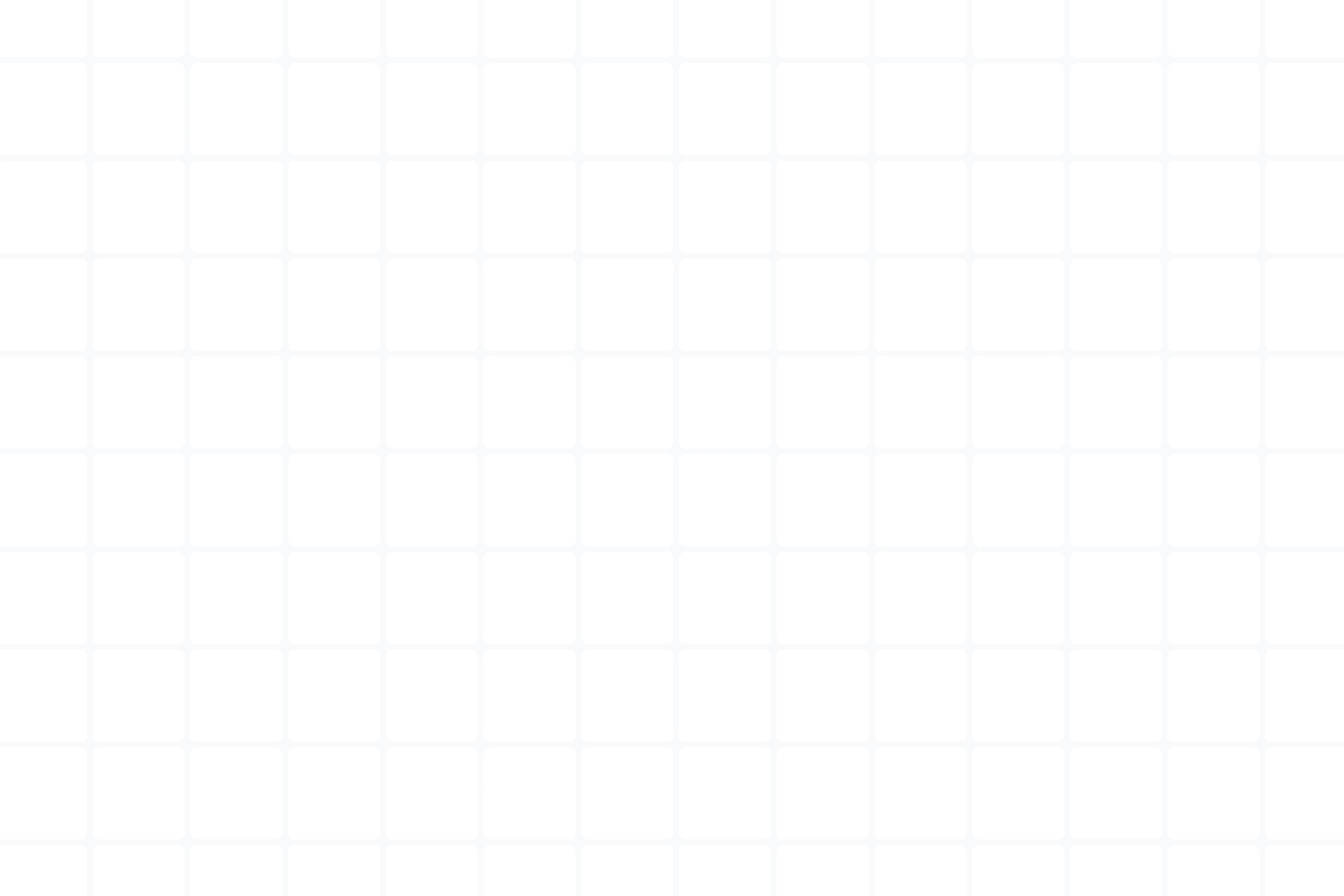 Bài 6.23: (SGK – tr.18)
Theo bảng giá trị dưới đây, hai đại lượng x và y có phải là hai đại lượng tỉ lệ nghịch không?
a)
Giải
Bài 6.25: (SGK – tr.18)
Với cùng số tiền để mua 17 tập giấy A4 loại 1 có thể mua bao nhiêu tập giấy A4 loại 2, biết rằng giá tiền giấy loại 2 chỉ bằng 85% giá tiền giấy loại 1.
Giải
HẸN GẶP LẠI CÁC EM Ở TIẾT HỌC SAU!